SVOM Follow-up 2.4-m telescope @Lijiang
Jirong MAO

Yunnan Observatories, 
Chinese Academy of Sciences
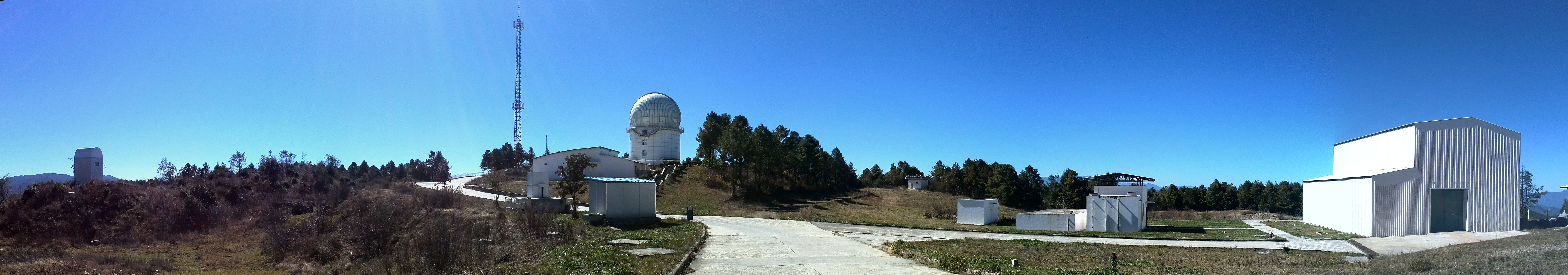 2.4-meter Telescope: 3200m above the sea level
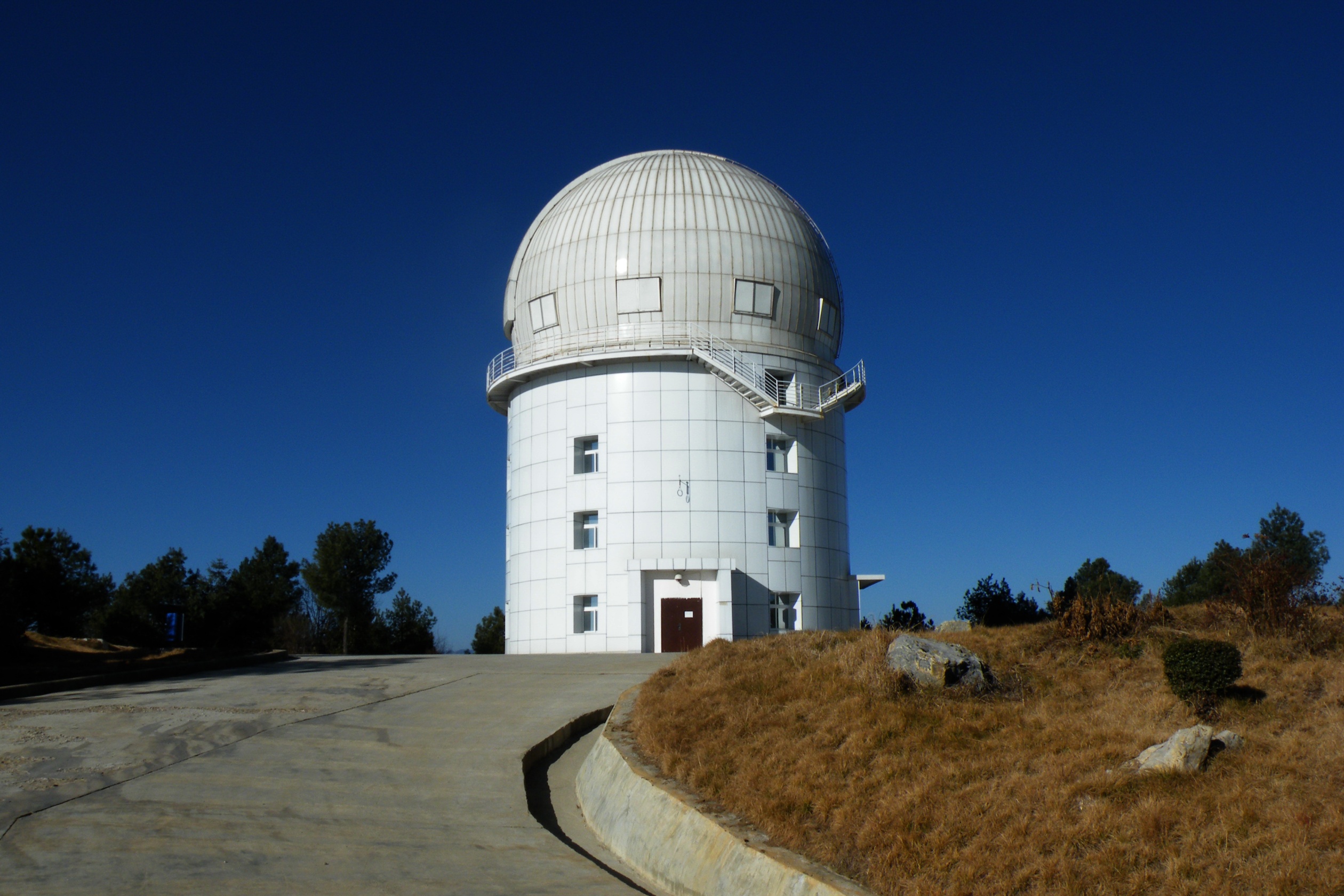 [Speaker Notes: 姓名、工作单位]
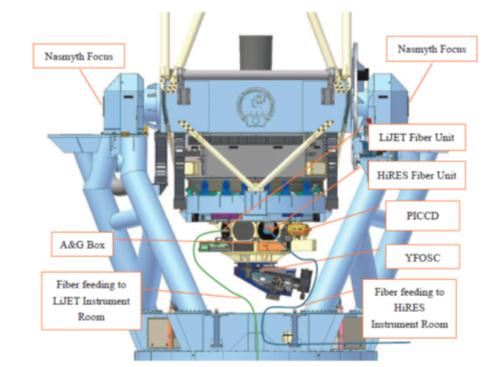 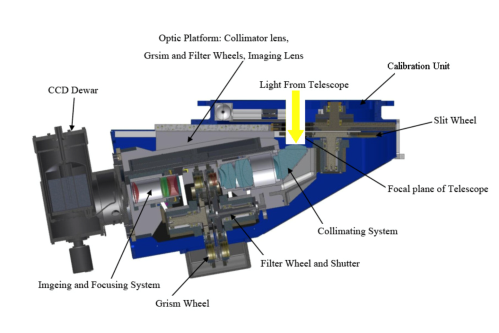 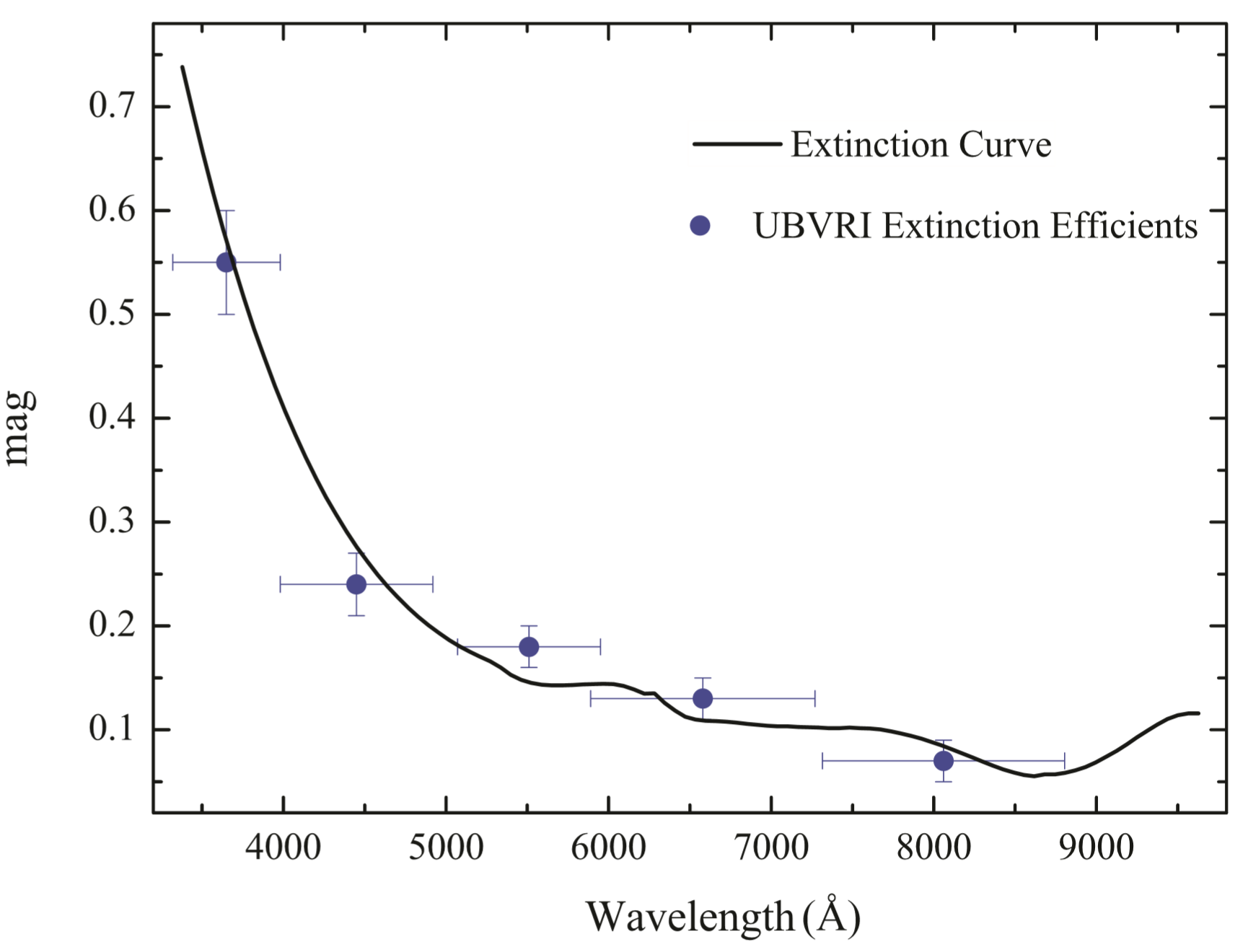 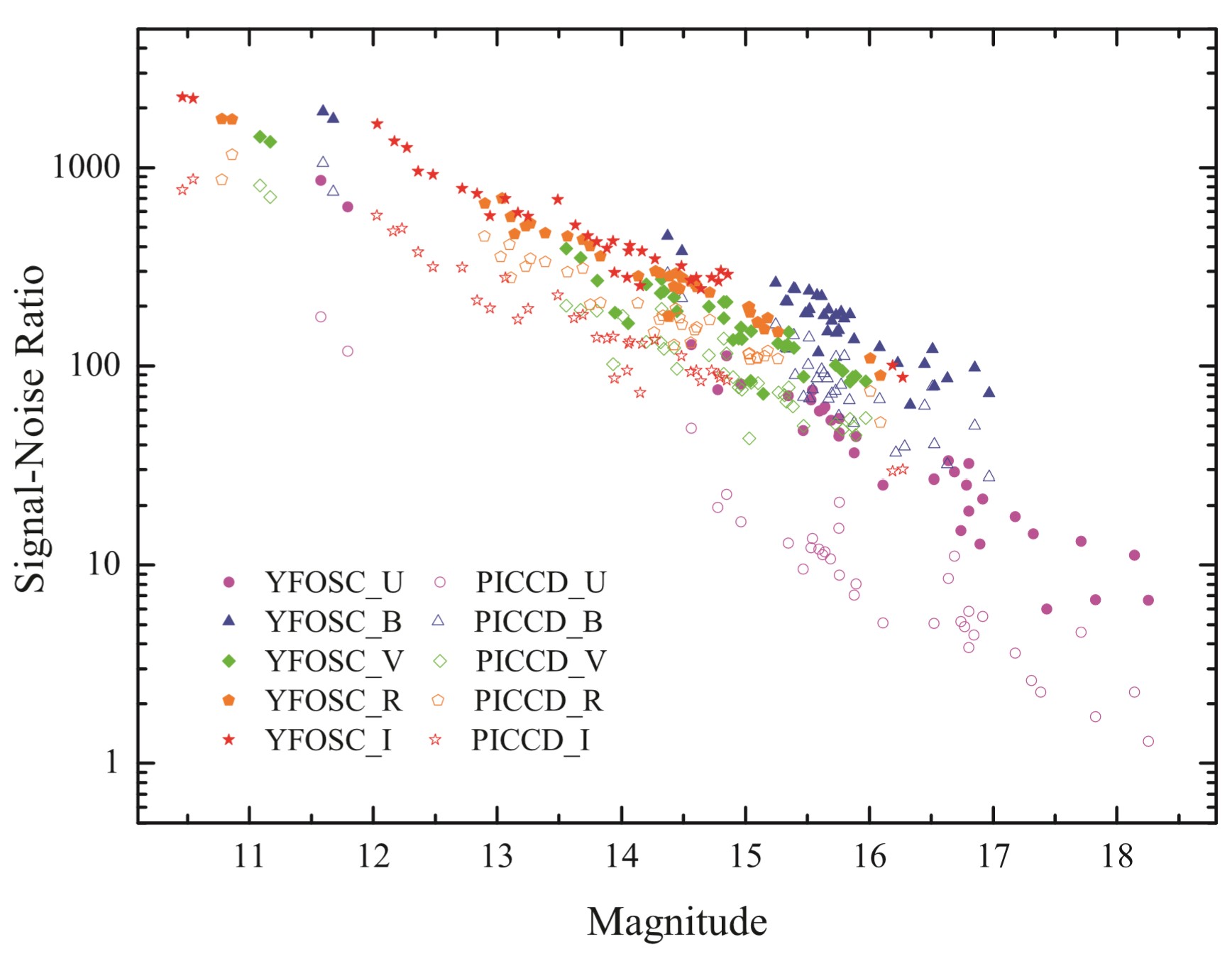 Observational Capability
Multi-band photometry 
   wide &narrow bandpass
Spectral observation
   middle & high resolution
Quick response for all kinds of transient
GRB Optical Observation
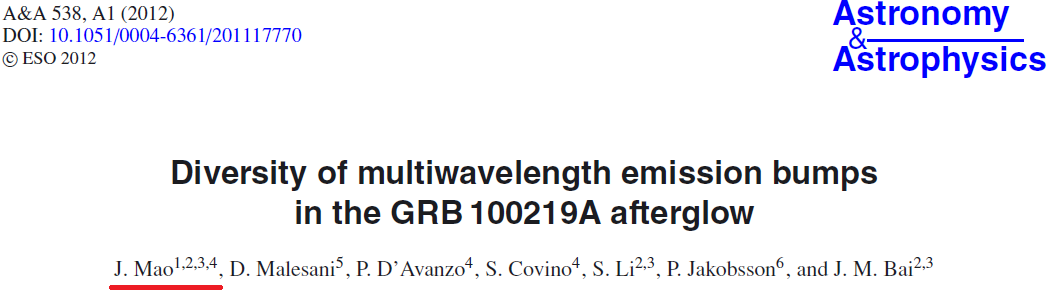 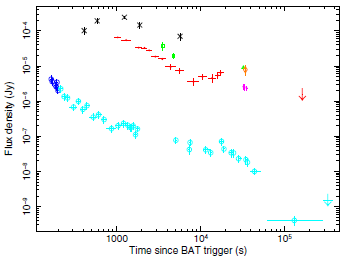 Cooperation
Domestic telescope network
International cooperation: 
   BOOTES, TAROT, VLT, SALT, …
Transient Observation
Good experience: optical and high-energy  
GRB and other transients
GWAC follow-up: training for future SVOM observations
GW EM counterpart detection:  O2 & O3
SVOM  Follow-up by 2.4-m Telescope
GRBs, GW-EM counter part, GW-GRBs
SNe & GRB related SNe  
Other kinds of transients
Follow-up for SVOM-GRB
2.4-m telescope: field-of-view is small
                                 10 arcmin*10 arcmin
GRB alert: position is defined 
Positive if candidates is very bright and clear (GWAC)
GW O3 and Follow-up of Follow-up
2.4-m telescope: field-of-view is small
                                 10 arcmin*10 arcmin
GW alert  
Slack and WeChat 
GWAC and F30/F60 candidates： 
    grade candidates and galaxy list
Follow-up
GWAC  Trigger: One Example
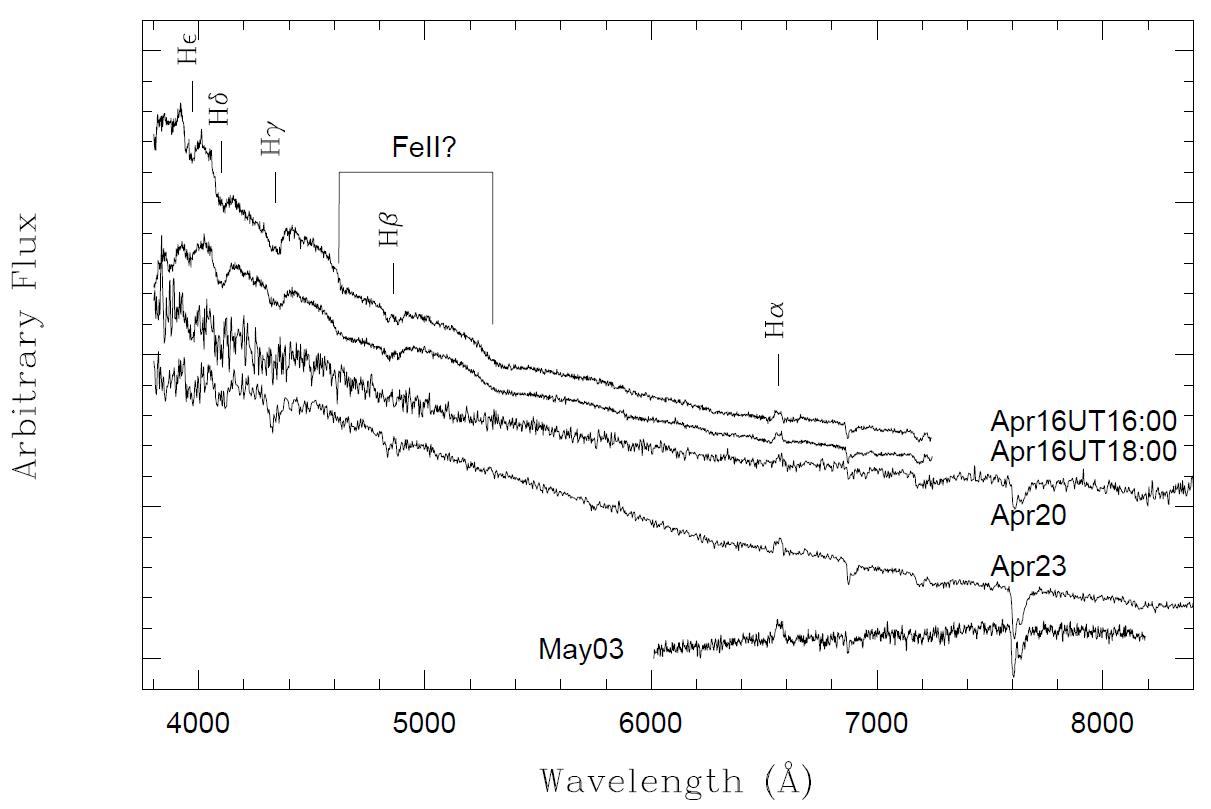 Millisecond Pulsar
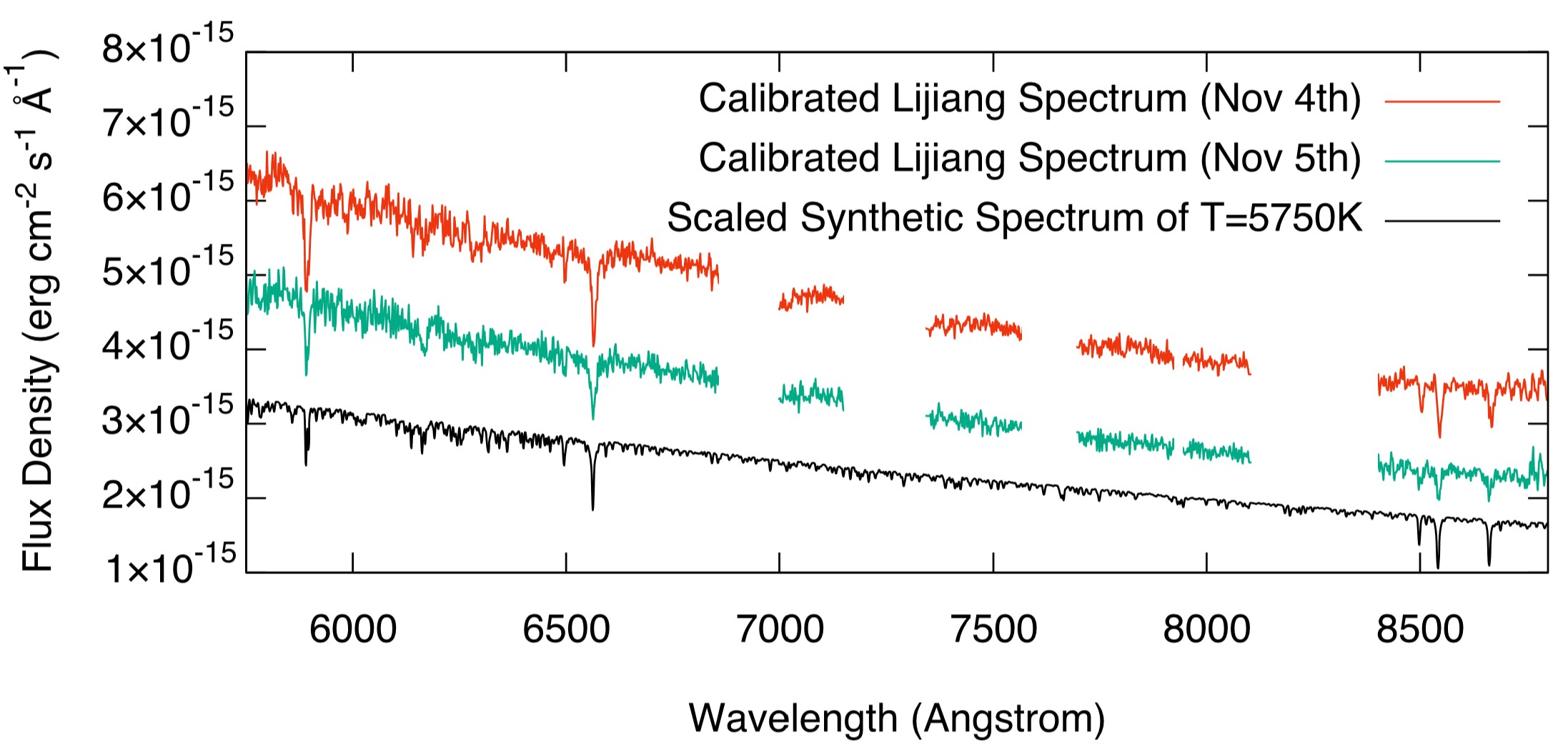 X-ray  Binary
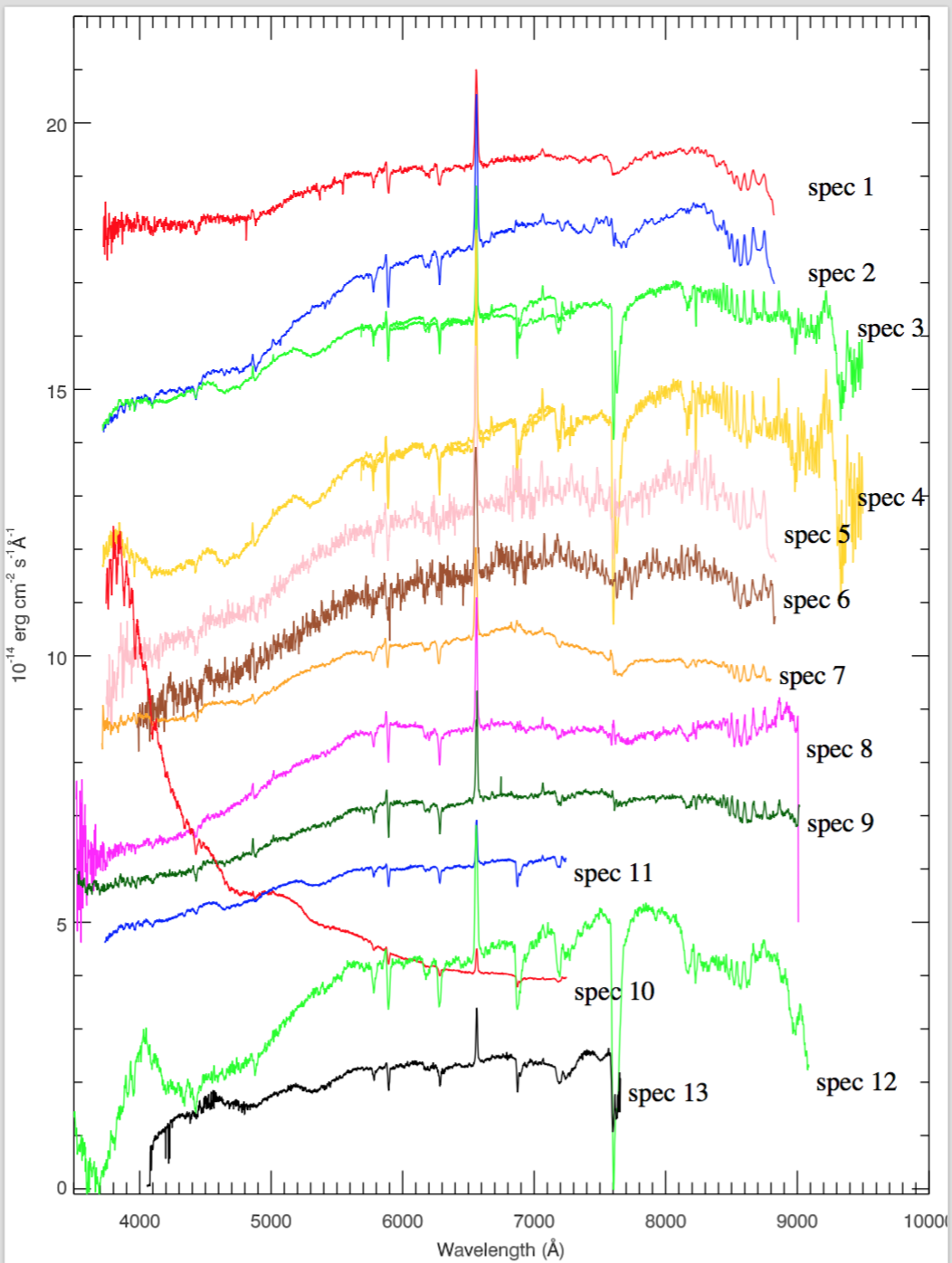